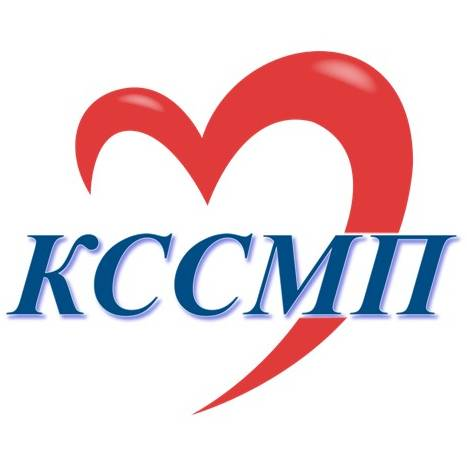 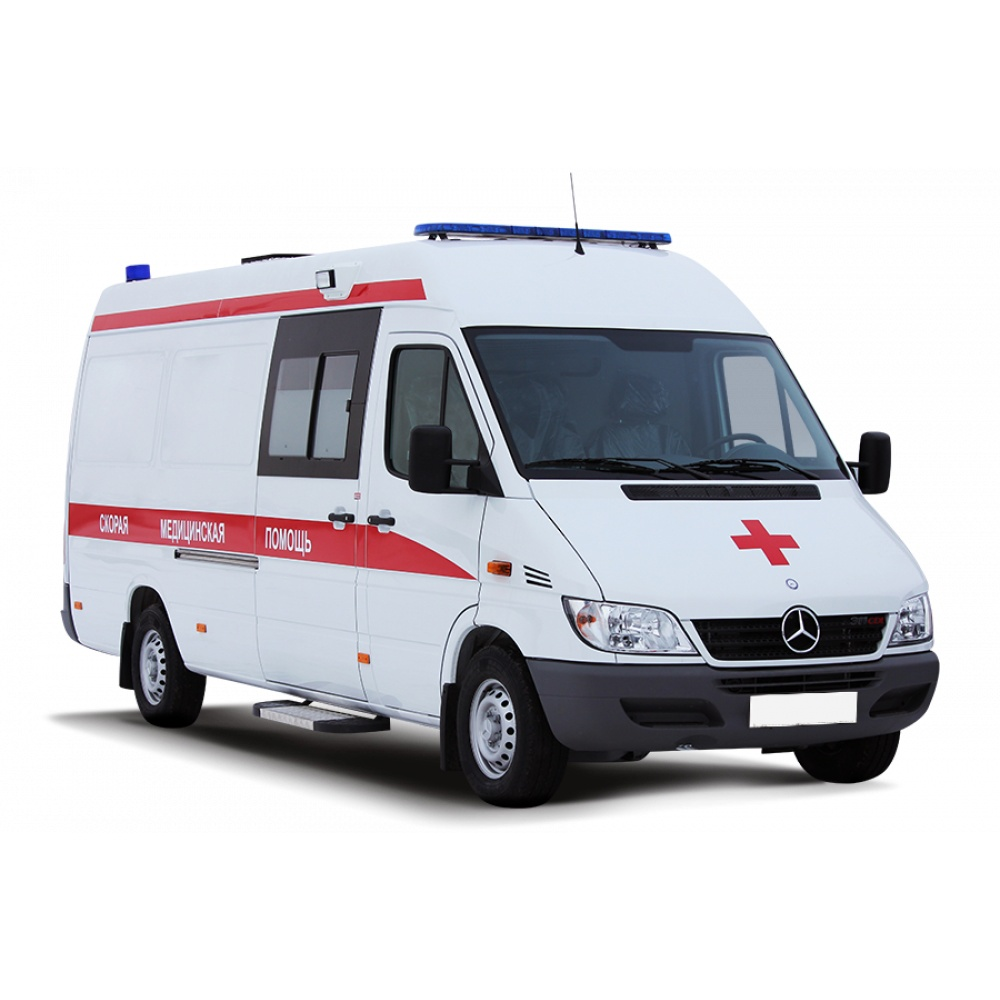 Дифференциальная диагностика инфекционных заболеваний, сопровождающихся  экзантемой
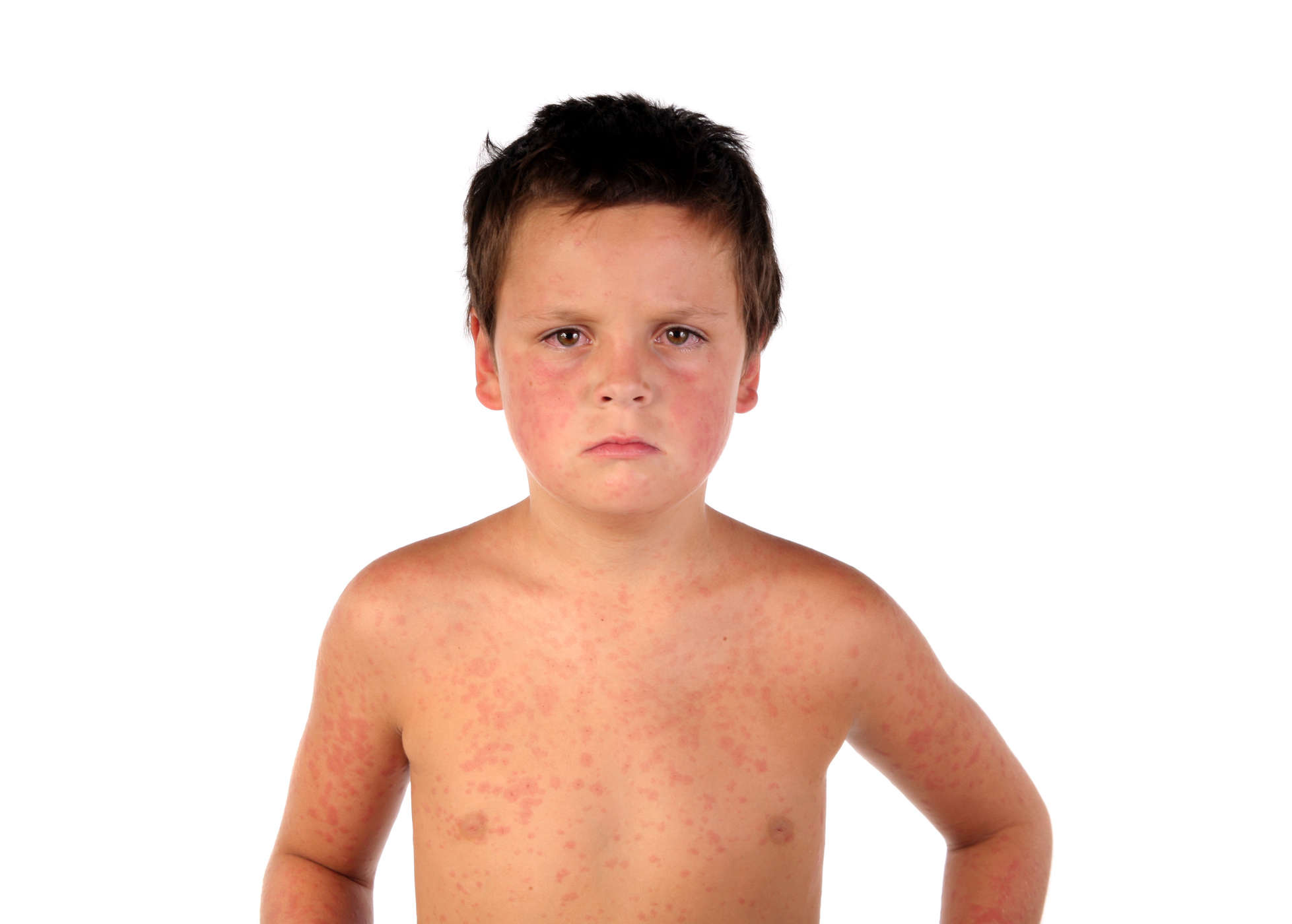 Врач СМПМакаров Федор Юрьевич
Красноярск 2024
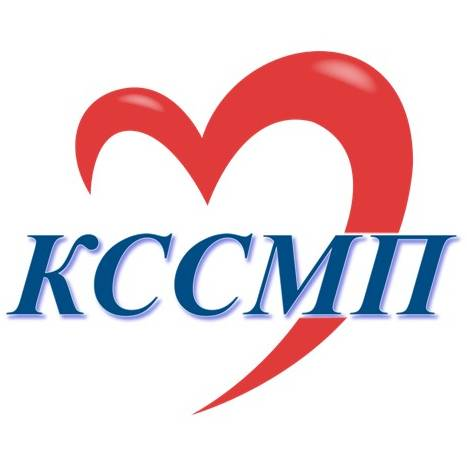 План
Актуальность 
Частный разбор нозологий:- ветряная оспа- энтеровирусная инфекция (ЭВИ)- менингококк - корь - краснуха- скарлатина 
Сравнительная характеристика 
Источники
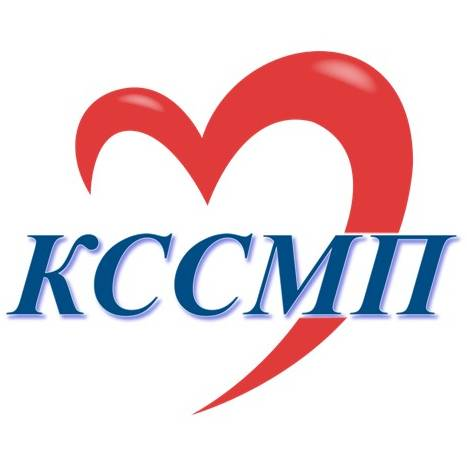 Актуальность
Учитывая недавние вспышки заболеваемости корью, скарлатиной, менингококком, важность посильной дифференциальной диагностики на догоспитальном этапе помогает определить - показания для госпитализации - риск возможных последствий и осложнений - выбор правильной маршрутизации и следовательно экономию времени
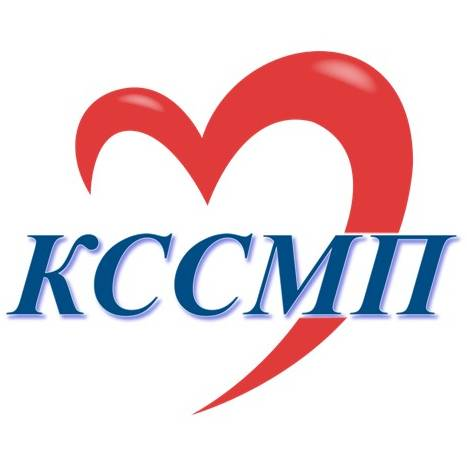 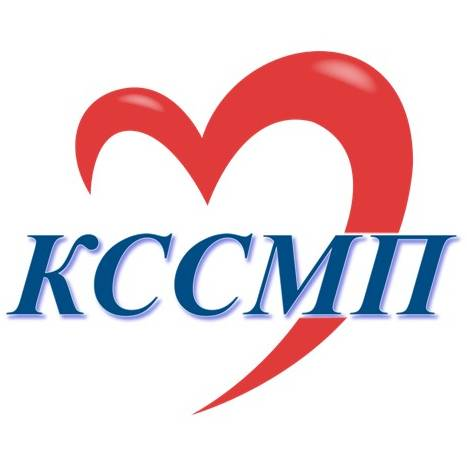 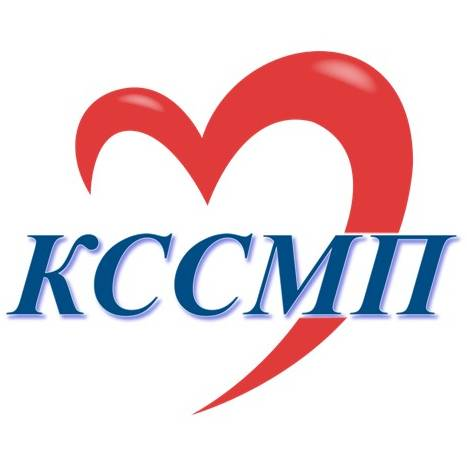 заболевание
Microbium
П А Т О Г Е Н Е З
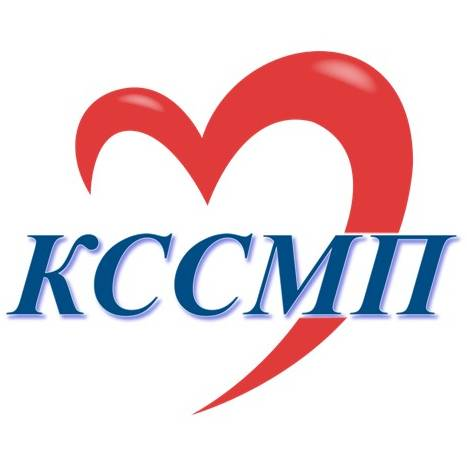 ветряная оспа
ИП 11-21 деньСыпь в первые-вторые сутки
На ладонях/стопах и слизистых неблагоприятный признак
Varicella Zoster
ВДП
Подъем температуры на новые подсыпания
пятно – папула – везикула – корочка
репликация
Лимфатические пути
Вирусемия
Шиповатый слой кожи и эпителий слизистых
Ганглии- межпозвоночные- тройничного нерва- лицевого нерва
Другие органы
Дистрофия
Хотя бы один элемент на волосистой части головы
Ложный полиморфизм сыпи
Папула, везикула
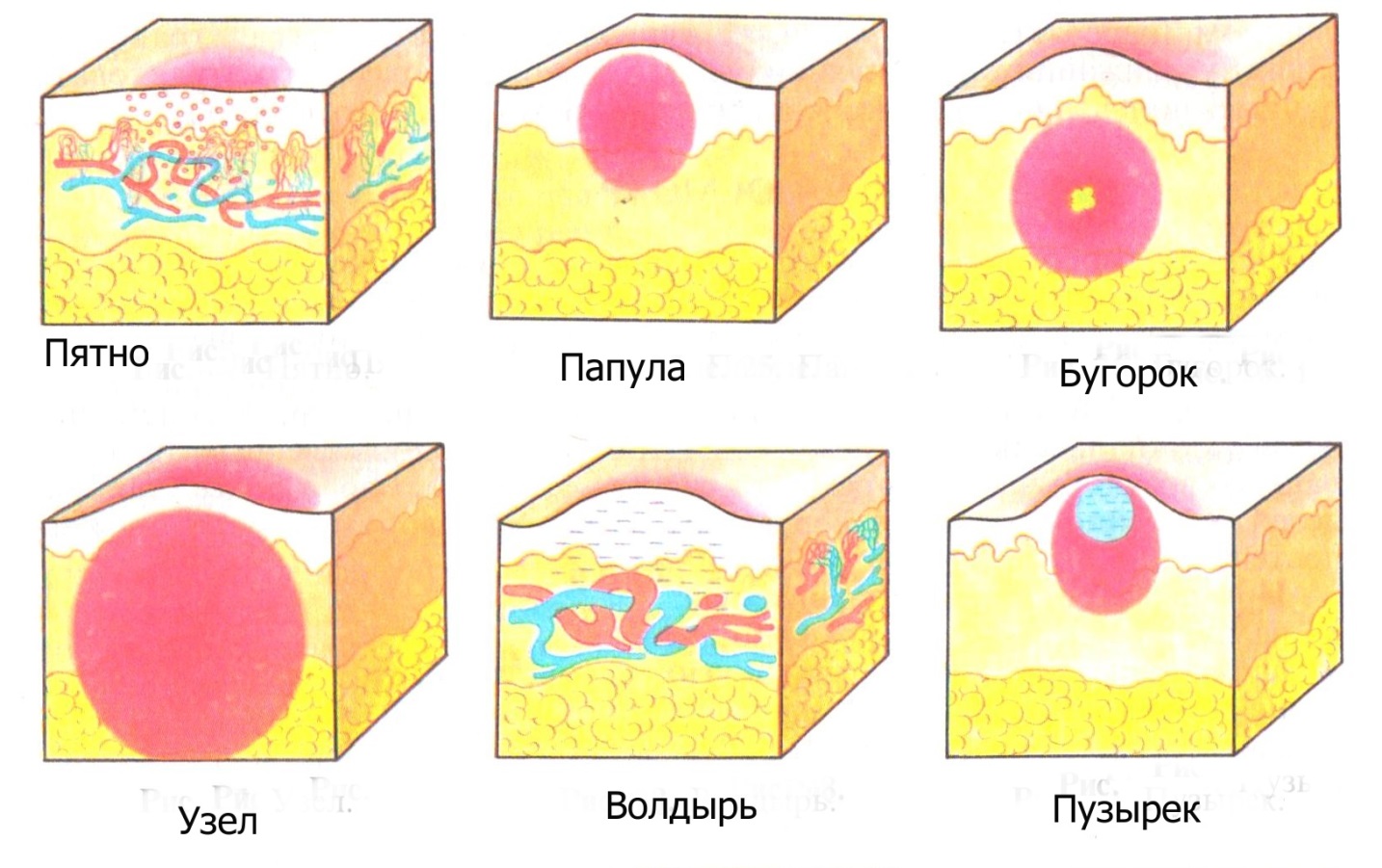 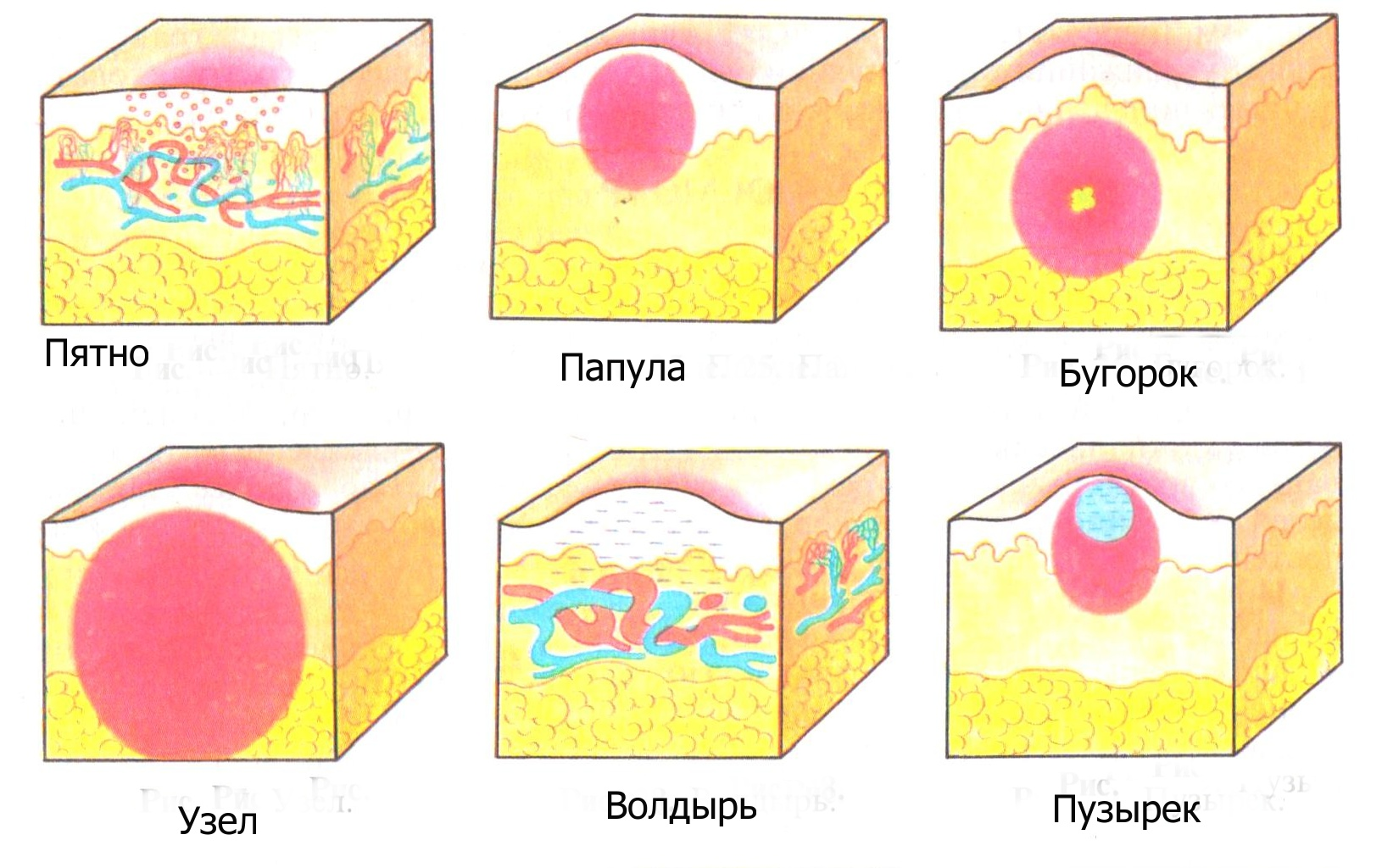 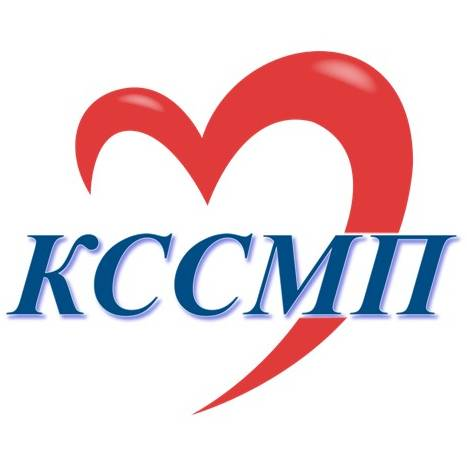 Пример диагноза: Ветряная оспа типичная, средней степени тяжести, гладкое течение
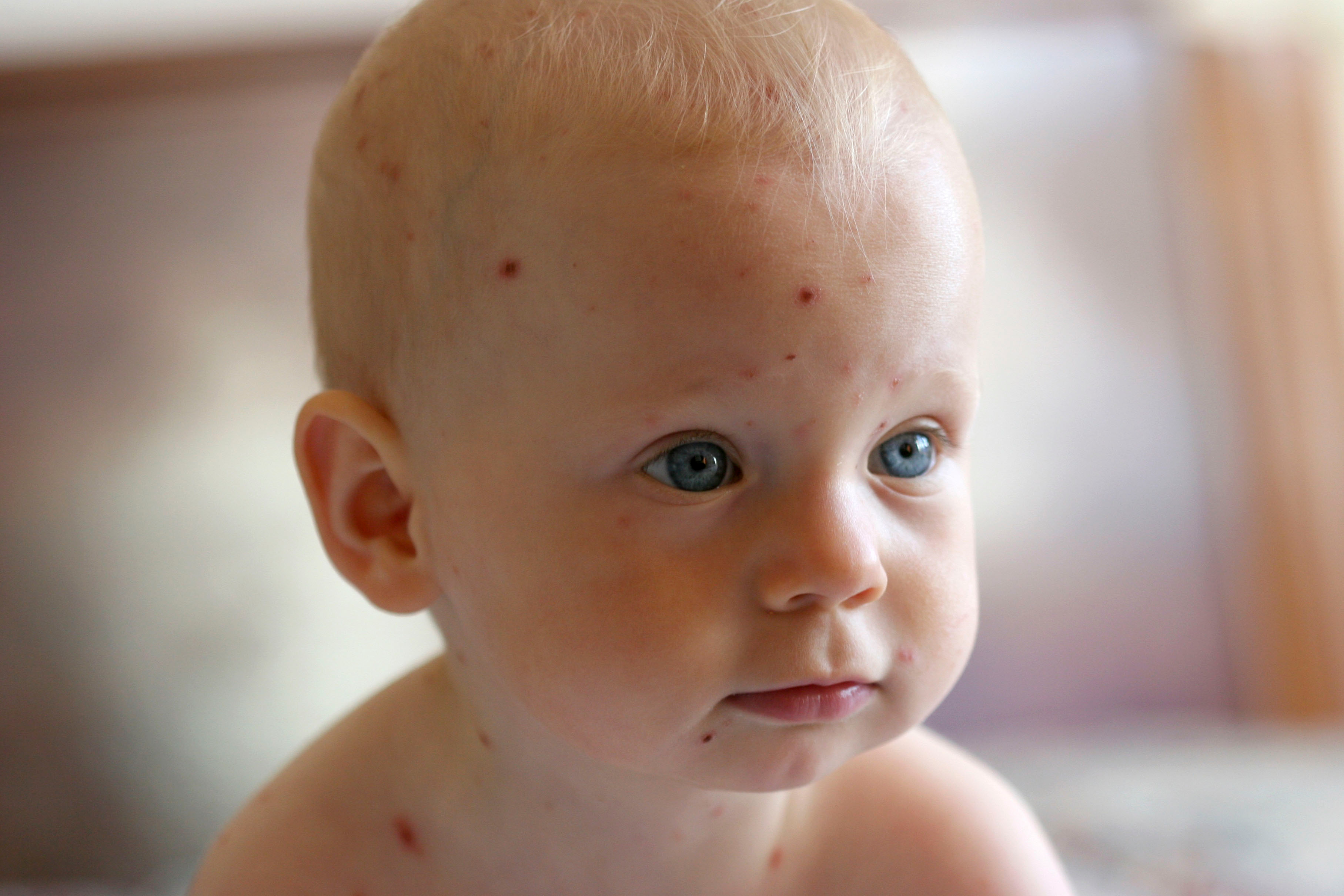 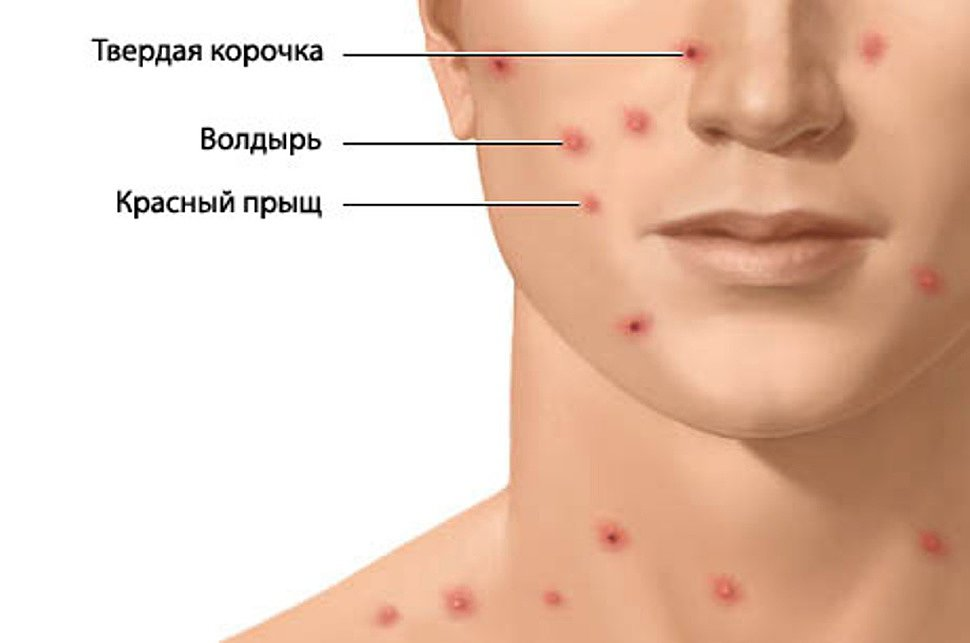 везикула
папула
Особенности корочки: центральное вдавление – распространяется на периферию
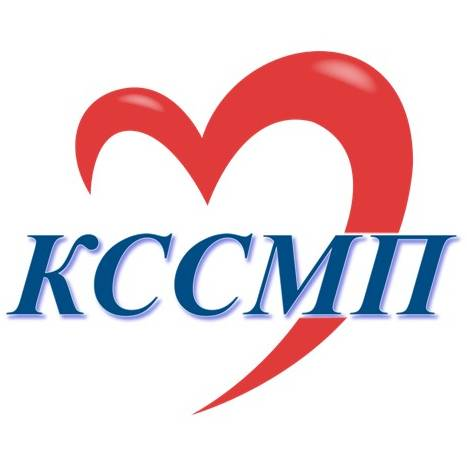 энтеровирусная инфекция
RNA: ECHO, Coxaki
Сочетание с другими формами ЭВИ
ИП 2-10 днейвесенне-летний период
СО носа, глотки тонкой кишки
Появление сыпи на 2-3 день одномоментно
Бесследное исчезновение через 1-2 дня
Лимфоидная ткань
Репликация
Первичная вирусемия(3-й день)
персистирование
ЦНСМышечная ткань
Сердцепечень поджелудочная железалегкиепочкикишечник
Хронизация ЭВИ
H - handF - fussM - mundK - krankheit
Разнообразная морфология на неизмененном фоне
Аутоиммунный ответ
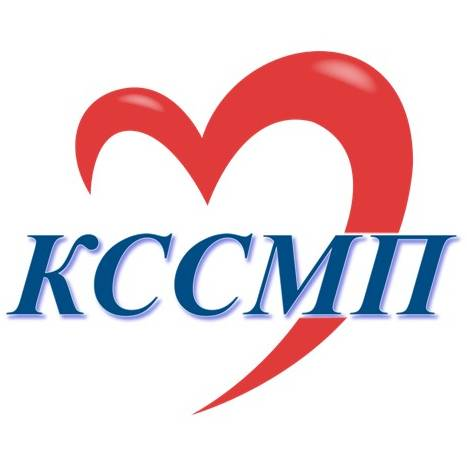 Пример диагноза: Энетровирусная инфекция, изолированная форма, средней степени тяжести, гладкое течение
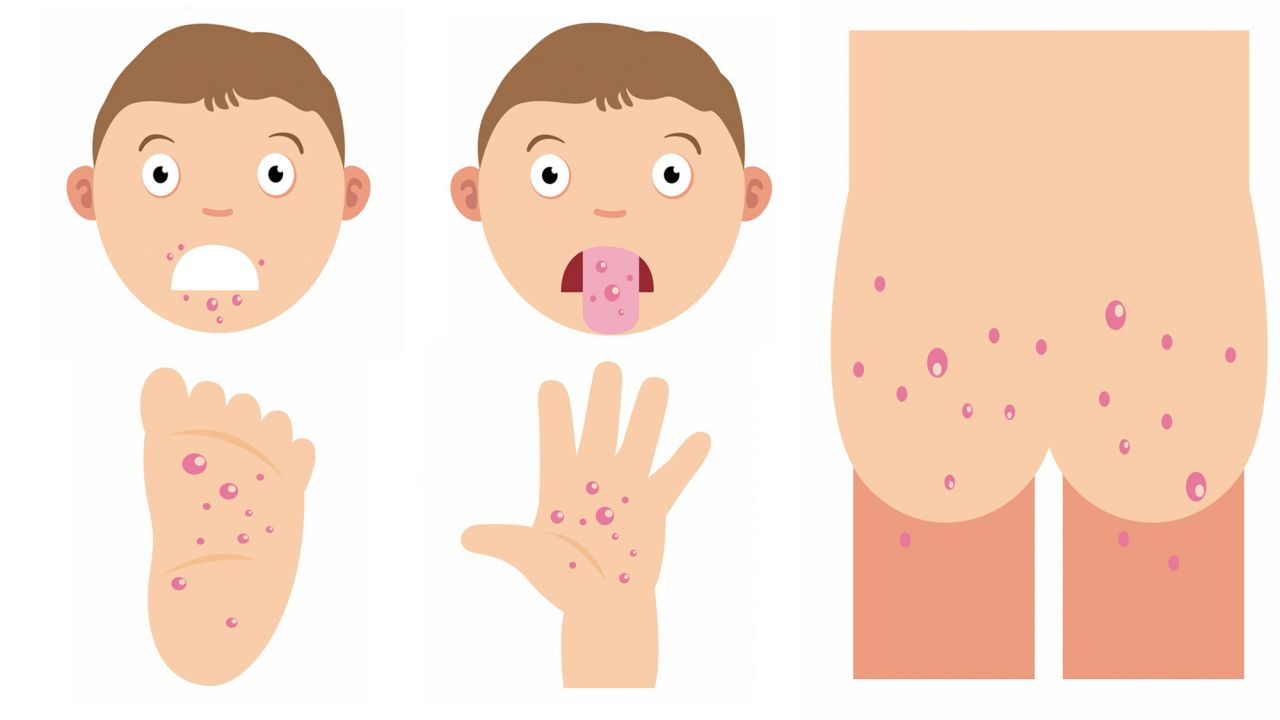 Показанием к госпитлаизации является ЭВ экзантема с другими формами ЭВИ:- менингитом
- герпангиной
- миокардитом
- кишечной 
- эпидемической миалгияей
- спорадической лихорадкой
- респираторной
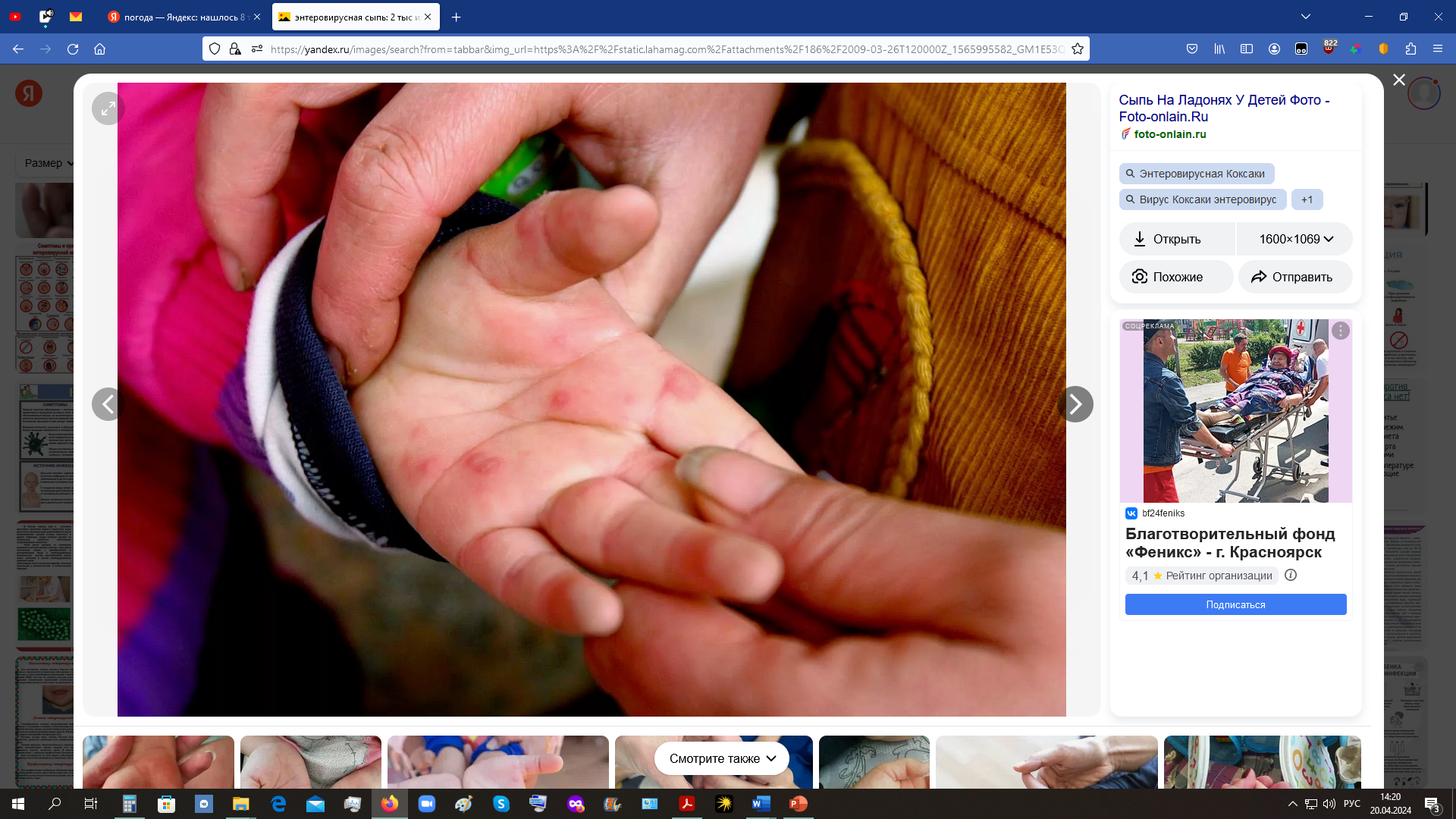 M
F
H
Особенности корочки: сразу вся поверхность везикулы лопается или прилипает к основанию кожи
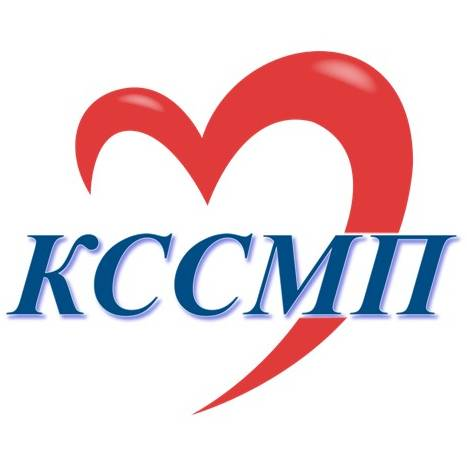 менингококковая инфекция
Neisseria meningitidis
Появление симптомов шока
ИП 1-10 дней
СО носоглотки
снижение IgA
назофарингит
5-12-24 ч от началав любом местечаще на нижних конечностях
проникновение в кровь
Присоединение менингиальных симптомов
эндотоксинемия
бактериемия
- Кожа- ЦНС- Суставы- Надпочечники- почки…
прекапилляры
ДВС-синдромс быстрым окончанием гиперкоагуляции
Розеолезная-геморрагическая- геморрагически-некротическая на фоне бледной мраморной кожи
Лихорадка, рефрактерная к действию жаропонижающих
кровоизлияния
Синдром Уотерхауса-Фридериксена
ИТШ
смерть
Пример диагноза: Менингококковая инфекция: менингококкцемия, менингит-?, септический шок _ ст.
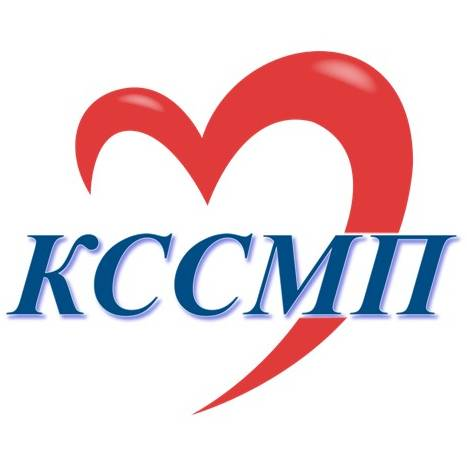 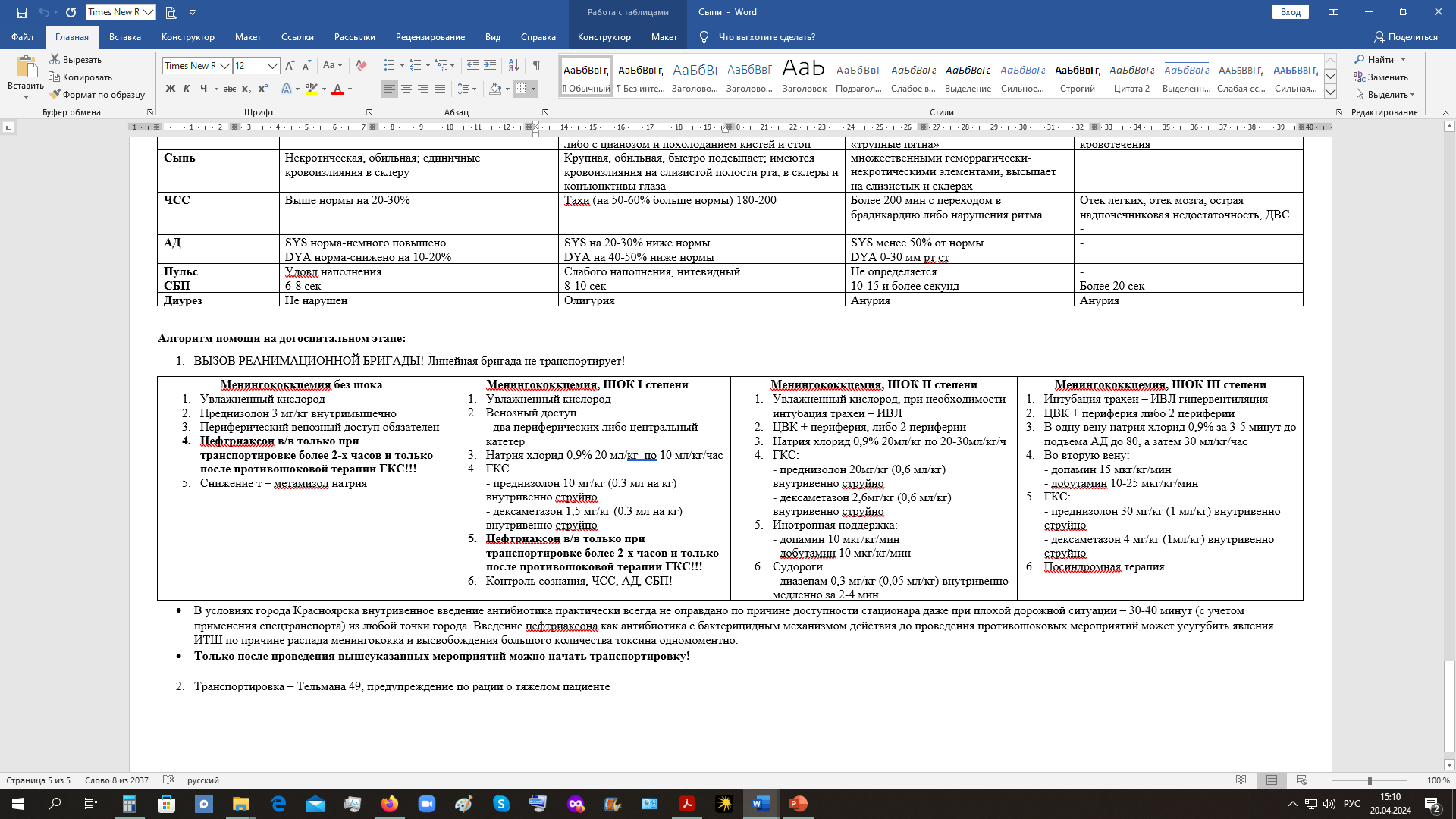 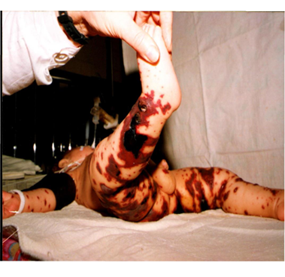 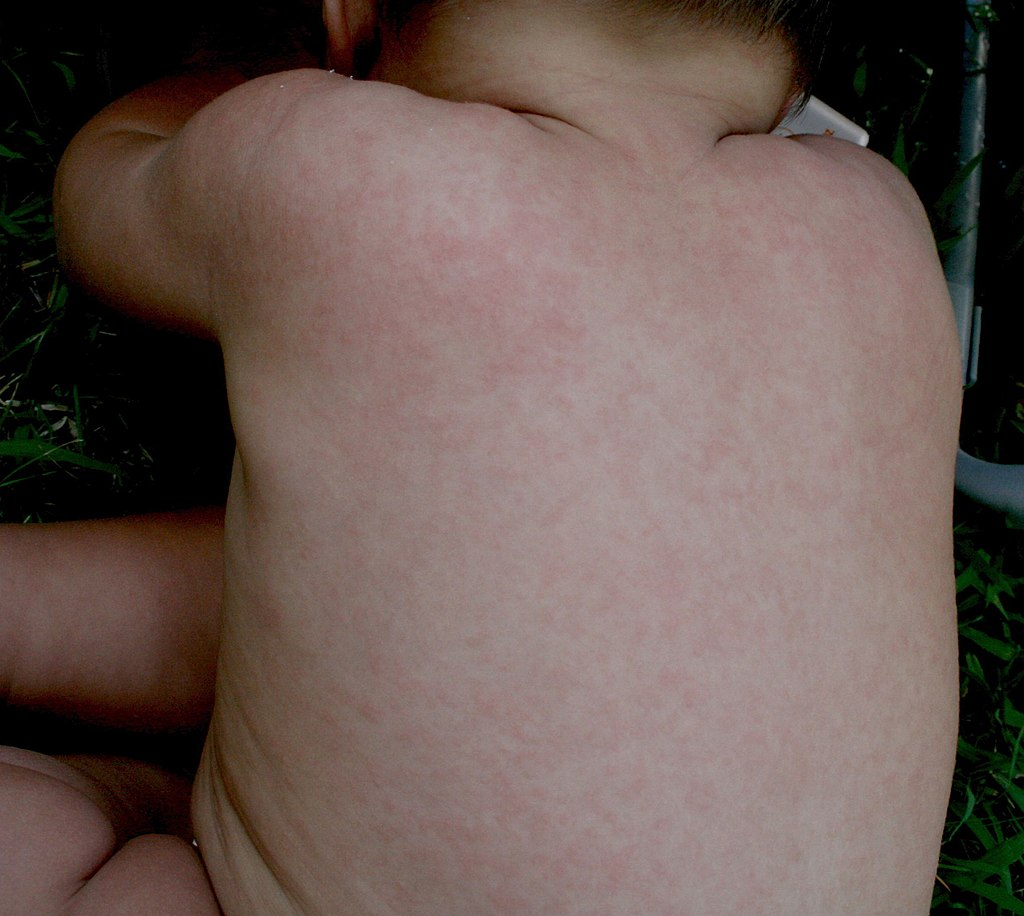 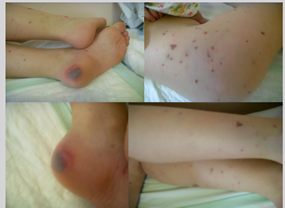 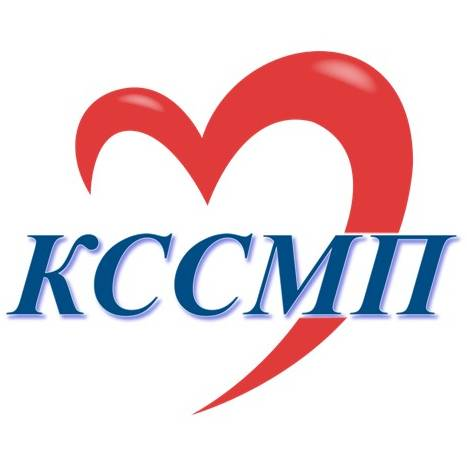 корь
Триада Стимсона:- конъюнктивит- ларингит- ринит
ИП 9-17(21) дней
Polinosa morbillarum
ВДП
Конъюнктива
Снижение температуры – появление первых элементов – повышение температуры - пигментация
Периоды:-катаральный (1-4дня)-высыпания (3-4дня)-пигментации (до 14)
Лимфоузлы (репродукция)
Первичная вирусемия
селезенка
печень
костный мозг
ЛУ
Массивная вирусемия
Высокая эпителиотропность
папулы (около 2 мм), окружены неправильной формы пятном
диаметром более 10 мм на фоне неизмененной кожи
1 день: голова шея
2 день: + туловище и руки
3 день: всё тело
5-14 день: становится бурой в том же порядке
ГортаньТрахеяБронхи
Тонкая кишка
Ротовая полость(пятна БФК)
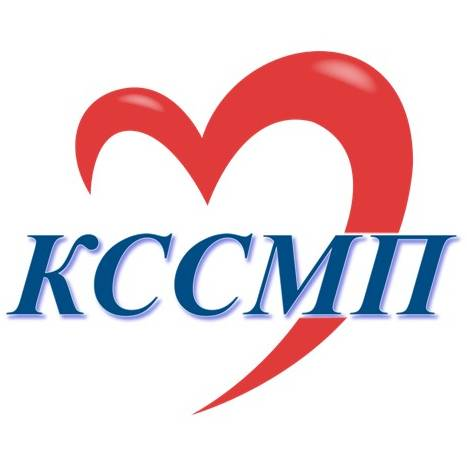 Пример диагноза: Корь, типичная, среднетяжелая форма, негладкое течение, осл: внебольничная пневмония
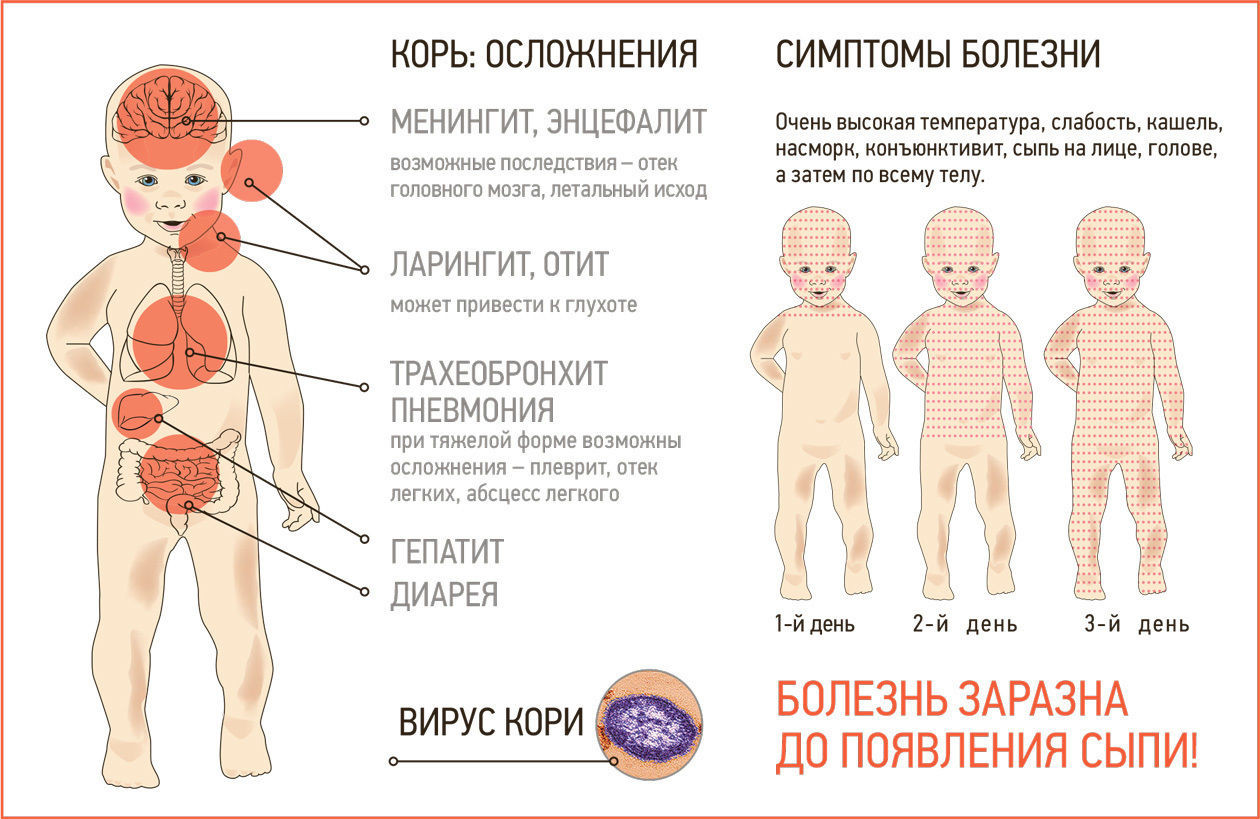 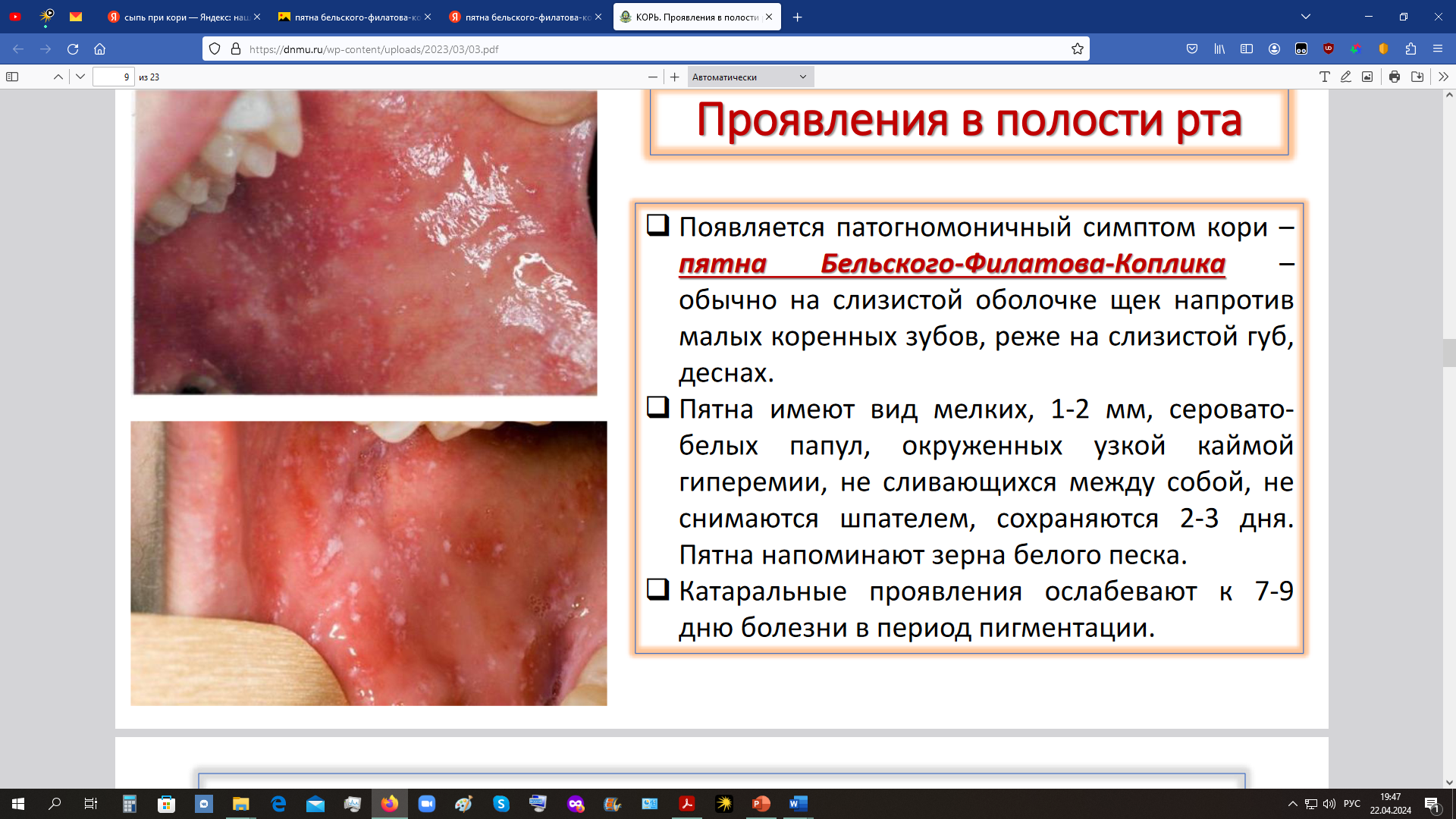 Пятна Бельского-Филатова-Коплика:беловатые точки, окруженные венчиком гиперемии, локализуются у коренных зубов на слизистой оболочке щек, губ, десен на 2-3 день от начала
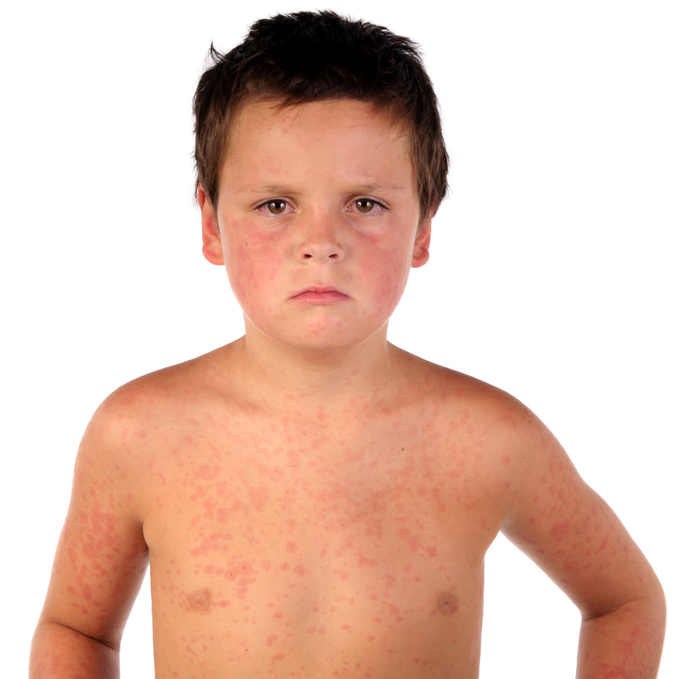 Характерный вид больного: - одутловатое лицо- веки отечны- инъекция склер - губы сухие
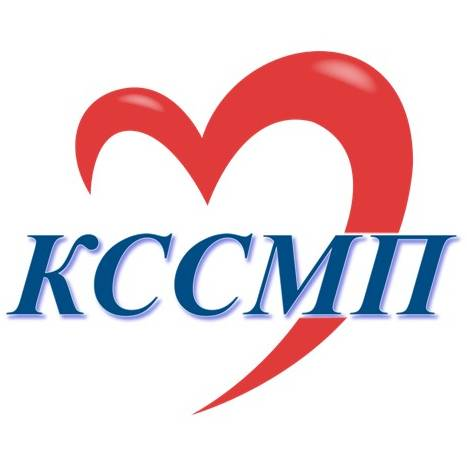 приобретенная краснуха
ЛимфополиаденопатияСиновиты
ИП 11-21 день
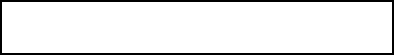 Rubella virus
ВДП
лимфоузлы
репликация
На разгибательных поверхностях
На 2-3 день 
Одномоментно в течение суток
вирусемия
другие органы
кожа
Мелко-пятнистаябледно-розовая
Не склонна к слиянию
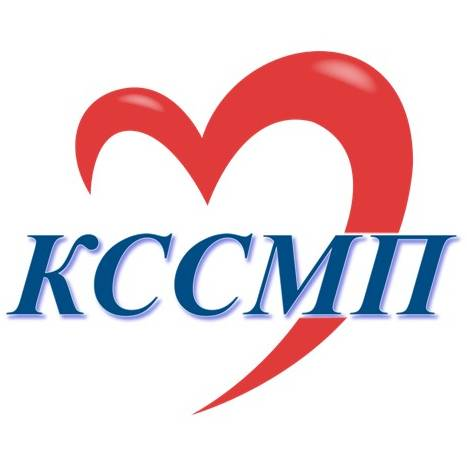 Пример диагноза: Краснуха, тяжелая форма. Осл: полиартрит?менингоэнцефалит?
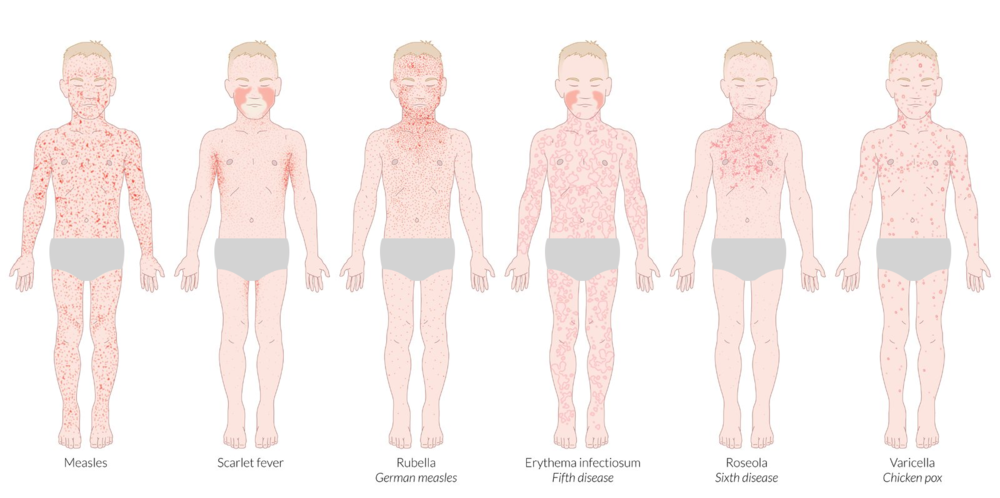 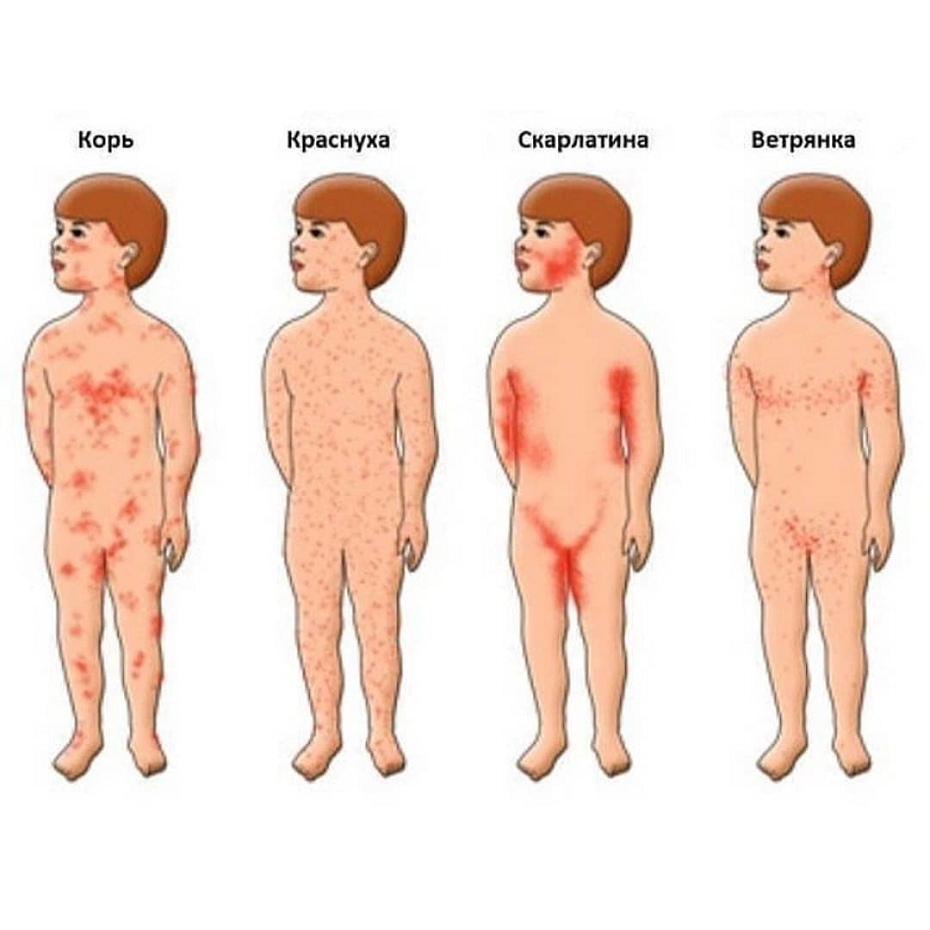 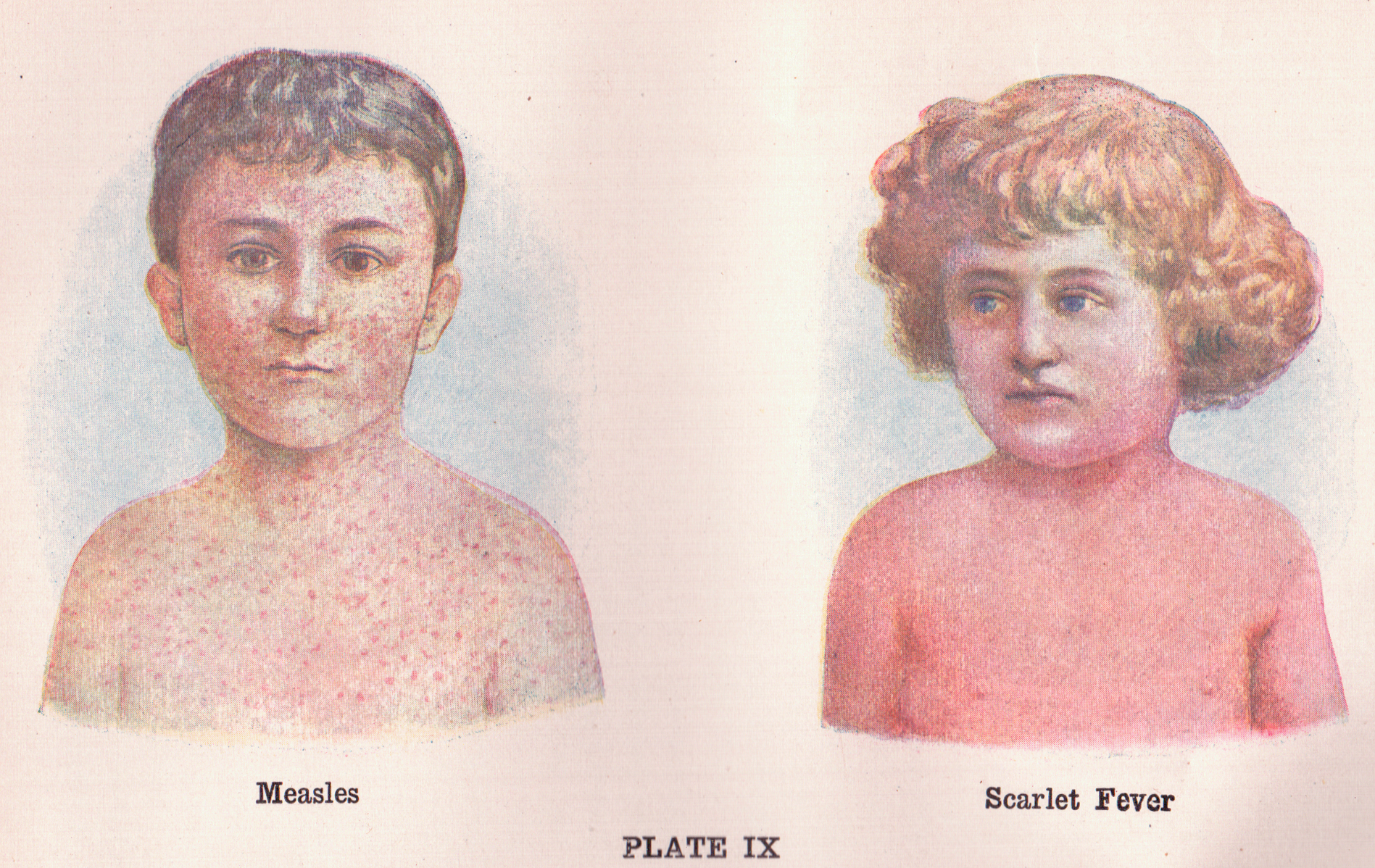 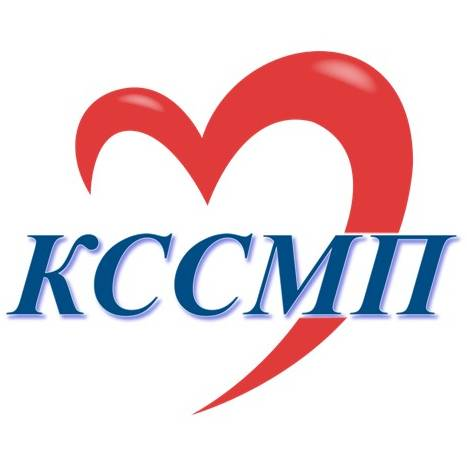 скарлатина
Пластинчатое шелушение
ИП часы-7дней
Streptococcus pyogenesБГСА
Небные миндалины
Поврежденная кожа
На 1-е сутки яркаяБледнеет к 5-7 дню
ТонзиллитЛимфаденитЯзыкСыпь
Распространение на близлежащие ткани
Белковые субстанцииБГСА
Экзотоксин
Катаральное воспаление
Токсинемия
аллергизация
Гнойное
Интоксикациясыпьязыкреакция лу
Гломерулонефритревматизммиокардитсиновит
Гнойно-некротическое
Симптом ФилатоваСимптом Пастиа
Мелкоточечная на фоне гиперемированной кожи
септический
токсический
аллергический
В естественных складках, на сгибательных поверхностях, хоть где
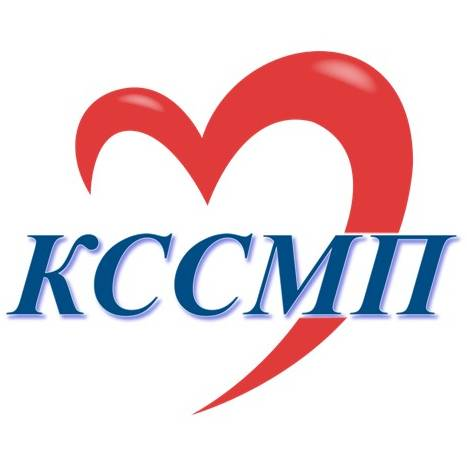 Пример диагноза: скарлатина типичная, тяжелая форма, осложненная ИТШ
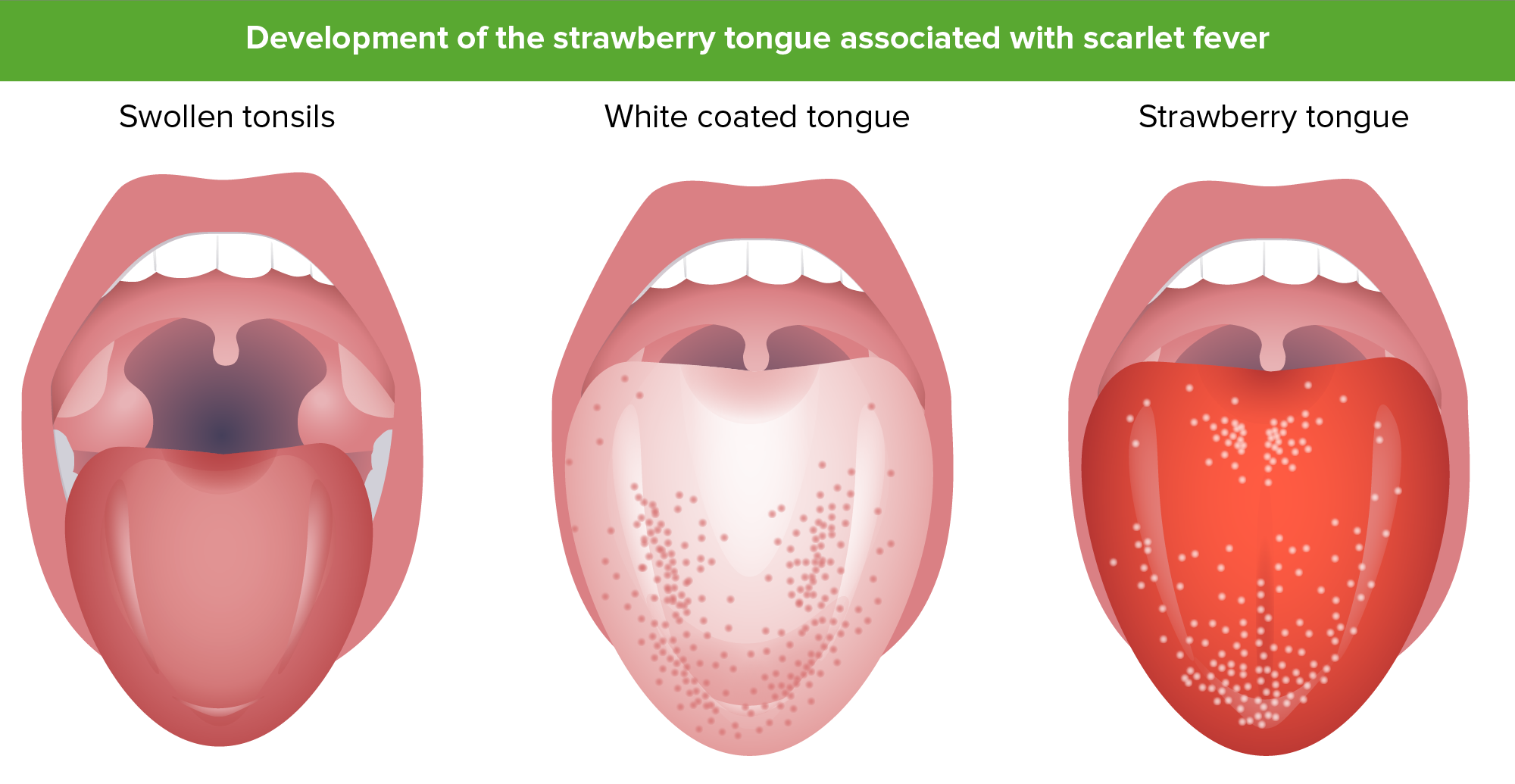 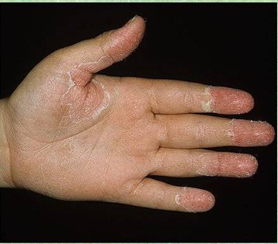 Варианты сыпи:- милиарная- папулезная
- пятнисто-папулезная
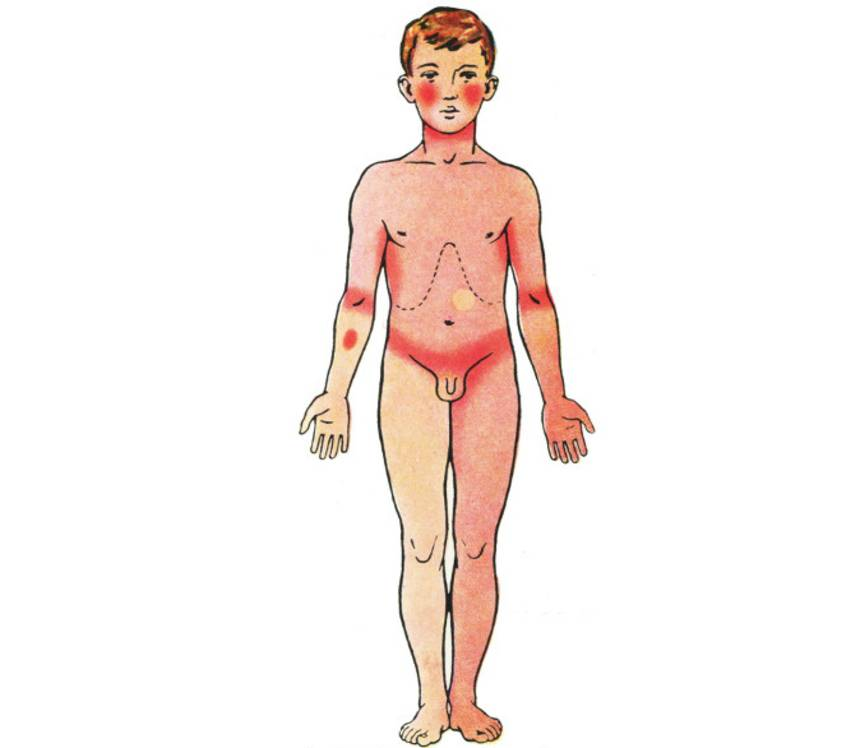 1-2 день
3-5 день
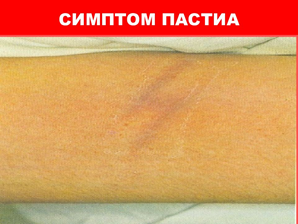 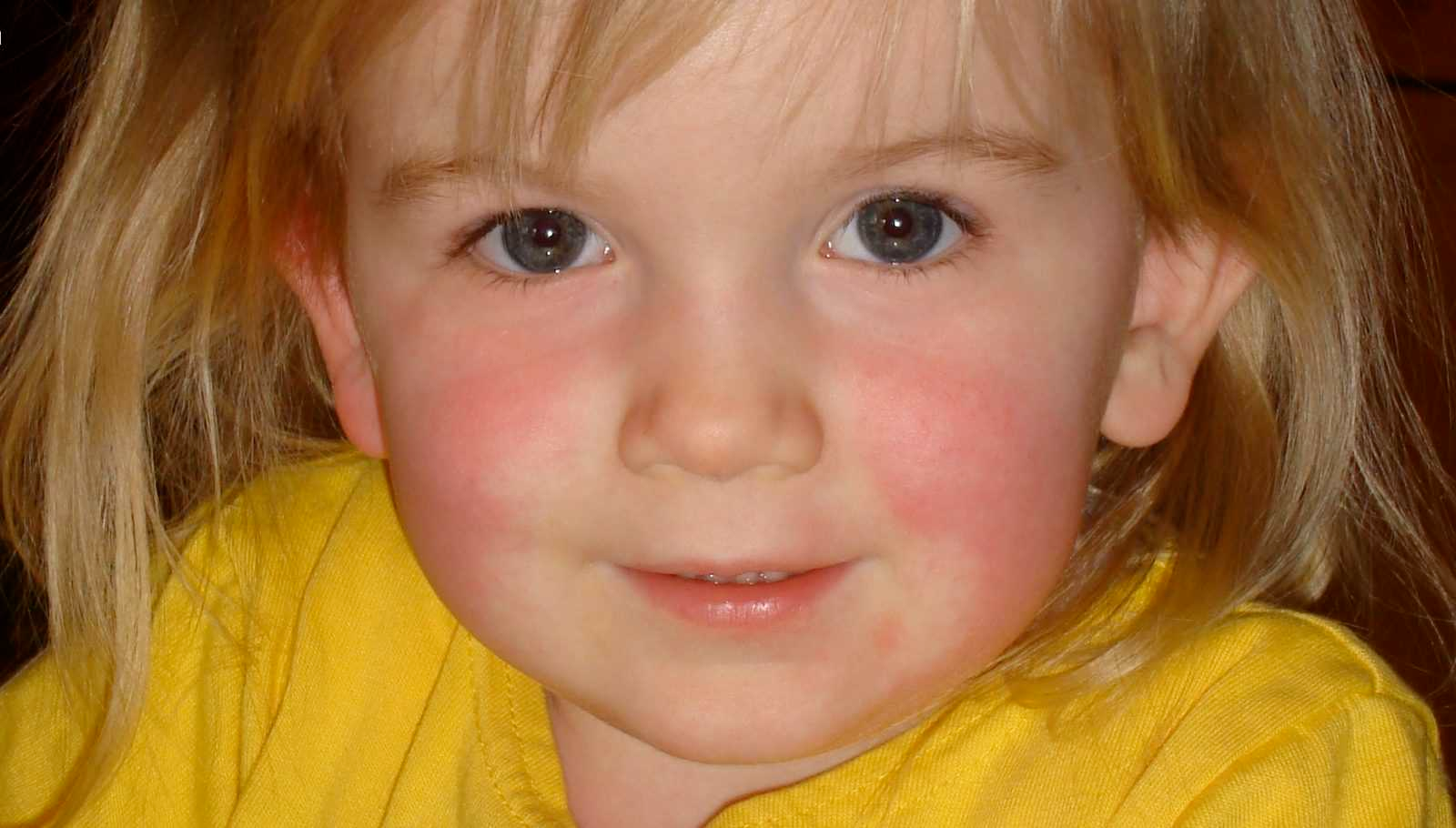 Симптом Филатова
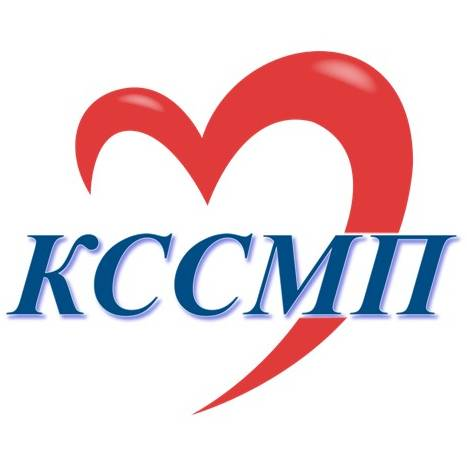 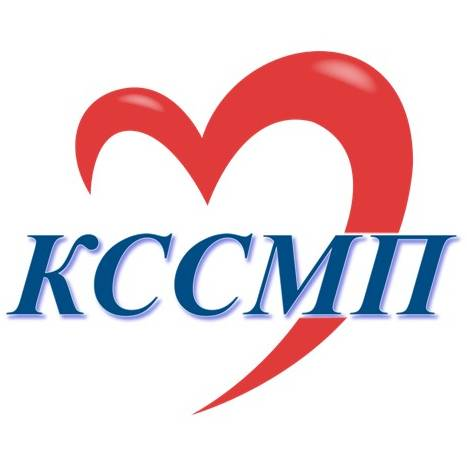 Источники
Инфекционные болезни у детей: Учебник для педиатрических факультетов медицинских вузов/ Под ред. проф. В. Н. Тимченко и проф. Л. В. Быстря-ковой.- СПб.: СпецЛит, 2001.- 560 с
Инфекционные болезни и эпидемиология: Учебник / В.И. Покровский, С.Г. Пак, Н.И. Брико, Б.К. Данилкин. - 2-е изд. - М.: ГЭОТАР-Медиа, 2007. - 816 с
Стрептококковая инфекция.Тонзиллиты. Скарлатина. [Электронный ресурс] – режим доступа: https://krasgmu.ru/index.php?page[common]=download&md=fa788af2fa8bab7dd1d13caf35b71126&cid=6&oid=681698 
МЕНИНГОКОККОВАЯ ИНФЕКЦИЯ У ДЕТЕЙ. [Электронный ресурс] – режим доступа: https://krasgmu.ru/index.php?page[common]=download&md=28b5546c1e6602977ac7f6fa471b6cb6&cid=6&oid=681707 
Дифференциальная диагностика экзантем, протекающих с пятнисто-папулезной сыпью. [Электронный ресурс] – режим доступа: https://krasgmu.ru/index.php?page[common]=download&md=99226cdbb835d73af150e72170245129&cid=6&oid=681700 
Энтеровирусная инфекция. Вирусные менингиты. [Электронный ресурс] – режим доступа: https://krasgmu.ru/index.php?page[common]=download&md=ddf465a1bcfd2b6133f263c91a919e75&cid=6&oid=681710